Управление по защите государственной тайны и мобилизационной подготовке Администрации Губернатора Калужской области
Тема доклада:
Законодательство Российской Федерации
 о персональных данных
Продолжительность: 40 минут
Докладчик: Шумилов Сергей Михайлович
Вопросы занятия
Определение персональных данных (ПДн).
Законодательство Российской Федерации в области защиты персональных данных.
С чего начать защиту?
Обеспечение безопасности ПДн. Простые правила.
Ответственность.
Конфиденциальная информация
Основания отнесения сведенийк категории ограниченного доступа
Определение персональных данных (ПДн)
Персональные данные — любая информация, относящаяся к определенному или определяемому на основании такой информации физическому лицу (субъекту персональных данных), в том числе его фамилия, имя, отчество, год, месяц, дата и место рождения, адрес, семейное, социальное, имущественное положение, образование, профессия, доходы, другая информация.
Определение персональных данных (ПДн)
оператор - государственный орган, муниципальный орган, юридическое или физическое лицо, самостоятельно или совместно с другими лицами организующие и (или) осуществляющие обработку персональных данных, а также определяющие цели обработки персональных данных, состав персональных данных, подлежащих обработке, действия (операции), совершаемые с персональными данными;
обработка персональных данных - любое действие (операция) или совокупность действий (операций), совершаемых с использованием средств автоматизации или без использования таких средств с персональными данными, включая сбор, запись, систематизацию, накопление, хранение, уточнение (обновление, изменение), извлечение, использование, передачу (распространение, предоставление, доступ), обезличивание, блокирование, удаление, уничтожение персональных данных.
Категории персональных данных
Общедоступные ПД - данные, доступ к которым предоставлен неограниченному кругу лиц с согласия субъекта ПД или на которые в соответствии с федеральными законами не распространяются требования соблюдения конфиденциальности. Общедоступные источники персональных данных создаются в целях информационного обеспечения (например, справочники и адресные книги). В общедоступные источники персональных данных с письменного согласия субъекта персональных данных могут включаться его фамилия, имя, отчество, год и место рождения, адрес, абонентский номер, сведения о профессии и иные персональные данные, предоставленные субъектом персональных данных.
Категории персональных данных
ФЗ-152, статья 10 Специальные категории ПД - персональные данные, касающиеся расовой, национальной принадлежности, политических взглядов, религиозных или философских убеждений, состояния здоровья, интимной жизни. Их обработка допускается только в следующих случаях:
субъект ПД дал согласие в письменной форме на обработку своих персональных данных;
персональные данные являются общедоступными;
персональные данные относятся к состоянию здоровья субъекта ПД и получение его согласия невозможно, либо обработка персональных данных осуществляется лицом, профессионально занимающимся медицинской деятельностью и обязанным в соответствии с законодательством сохранять врачебную тайну;
обработка персональных данных членов (участников) общественного объединения или религиозной организации при условии, что персональные данные не будут распространяться без согласия в письменной форме субъектов ПД;
Категории персональных данных
ФЗ-152, статья 11, Биометрические персональные данные - сведения, которые характеризуют физиологические и биологические особенности человека, на основании которых можно установить его личность и которые используются оператором для установления личности субъекта персональных данных.

Биометрические персональные данные могут обрабатываться только при наличии согласия в письменной форме субъекта персональных данных.
Федеральный закон от 27.07.2006 N 152-ФЗ "О персональных данных"
Постановление Правительства РФ от 21.03.2012 N 211 (ред. от 06.09.2014) "Об утверждении перечня мер, направленных на обеспечение выполнения обязанностей, предусмотренных Федеральным законом "О персональных данных" и принятыми в соответствии с ним нормативными правовыми актами, операторами, являющимися государственными или муниципальными органами"
Постановление Правительства РФ от 01.11.2012 N 1119 "Об утверждении требований к защите персональных данных при их обработке в информационных системах персональных данных"
Приказ ФСБ России от 10.07.2014 N 378 "Об утверждении Состава и содержания организационных и технических мер по обеспечению безопасности персональных данных при их обработке в информационных системах персональных данных с использованием средств криптографической защиты информации…
Постановление Правительства РФ от 15.09.2008 N 687 "Об утверждении Положения об особенностях обработки персональных данных, осуществляемой без использования средств автоматизации"
Приказ ФСТЭК России от 18 февраля 2013 года № 21 «Об утверждении состава и содержания организационных и технических мер по обеспечению безопасности персональных данных при их обработке в информационных системах персональных данных»
Законодательство Российской Федерации в области защиты персональных данных
Настоящий Федеральный закон регулирует:
РОССИЙСКАЯ ФЕДЕРАЦИЯ
Ф Е Д Е Р А Л Ь Н Ы Й   З А К О Н


от  27  июля 2006 г.
№ 152

«О персональных данных»
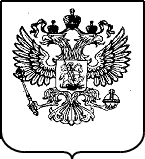 отношения, связанные с обработкой персональных данных, осуществляемой федеральными органами государственной власти, органами государственной власти субъектов Российской Федерации, иными государственными органами (далее - государственные органы), органами местного самоуправления, иными муниципальными органами (далее - муниципальные органы), юридическими лицами и физическими лицами с использованием средств автоматизации, в том числе в информационно-телекоммуникационных сетях, или без использования таких средств, если обработка персональных данных без использования таких средств соответствует характеру действий (операций), совершаемых с персональными данными с использованием средств автоматизации, то есть позволяет осуществлять в соответствии с заданным алгоритмом поиск персональных данных, зафиксированных на материальном носителе и содержащихся в картотеках или иных систематизированных собраниях персональных данных, и (или) доступ к таким персональным данным.
Законодательство Российской Федерации в области защиты персональных данных
Действие закона не распространяется на отношения, возникающие при
РОССИЙСКАЯ ФЕДЕРАЦИЯ
Ф Е Д Е Р А Л Ь Н Ы Й   З А К О Н


от  27  июля 2006 г.
№ 152

«О персональных данных»
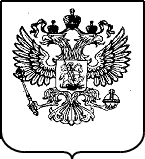 обработке персональных данных физическими лицами исключительно для личных и семейных нужд, если при этом не нарушаются права субъектов персональных данных;
организации хранения, комплектования, учета и использования содержащих персональные данные документов Архивного фонда Российской Федерации и других архивных документов в соответствии с законодательством об архивном деле в Российской Федерации;
обработке персональных данных, отнесенных в установленном порядке к сведениям, составляющим государственную тайну;
Законодательство Российской Федерации в области защиты персональных данных
Постановление Правительства РФ утверждает
РОССИЙСКАЯ ФЕДЕРАЦИЯ
Постановление Правительства


от  21  марта 2012 г.
№ 211

«Об утверждении перечня мер, направленных на обеспечение выполнения обязанностей, предусмотренных Федеральным законом "О персональных данных" и принятыми в соответствии с ним нормативными правовыми актами, операторами, являющимися государственными или муниципальными органами»
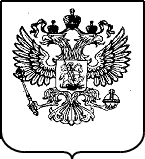 перечень мер, направленных на обеспечение выполнения обязанностей, предусмотренных Федеральным законом "О персональных данных" и принятыми в соответствии с ним нормативными правовыми актами, операторами, являющимися государственными или муниципальными органами
Законодательство Российской Федерации в области защиты персональных данных
РОССИЙСКАЯ ФЕДЕРАЦИЯ
Постановление Правительства


от  1  ноября 2012 г.
№ 1119

«Об утверждении требований к защите персональных данных при их обработке в информационных системах персональных данных»
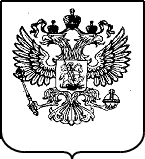 Постановление Правительства РФ устанавливает
требования к защите персональных данных при их обработке в информационных системах персональных данных
Законодательство Российской Федерации в области защиты персональных данных
ФЕДЕРАЛЬНАЯ СЛУЖБА БЕЗОПАСНОСТИ 
РОССИЙСКОЙ ФЕДЕРАЦИИ
ПРИКАЗ

от  10  июля 2014 г.
№ 378
«Об утверждении Состава и содержания организационных и технических мер по обеспечению безопасности персональных данных при их обработке в информационных системах персональных данных с использованием средств криптографической защиты информации, необходимых для выполнения установленных Правительством Российской Федерации требований к защите персональных данных для каждого из уровней защищенности»
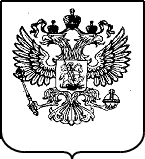 Приказ предназначен для
операторов, использующих СКЗИ для обеспечения безопасности персональных данных при их обработке в информационных системах
Законодательство Российской Федерации в области защиты персональных данных
РОССИЙСКАЯ ФЕДЕРАЦИЯ
Постановление Правительства


от  15 сентября  2008 г.
№ 687

«Об утверждении Положения об особенностях обработки персональных данных, осуществляемой без использования средств автоматизации»
Постановление Правительства РФ устанавливает
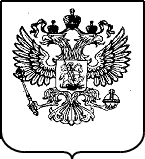 особенности организации
обработки персональных данных, осуществляемой
без использования средств автоматизации
меры по обеспечению безопасности
персональных данных при их обработке, осуществляемой
без использования средств автоматизации
С чего начать защиту?
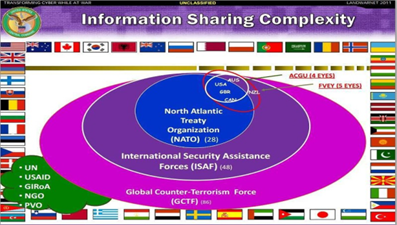 Спецслужбы пяти англоязычных государств (США, Великобритания, Канада, Австралия, Новая Зеландия) объединяли усилия, чтобы следить за остальными странами мира.
Основная задача – сбор политической, дипломатической и экономической информации
С чего начать защиту?
Конфиденциальность персональных данных — обязательное для соблюдения оператором или иным получившим доступ к персональным данным лицом требование не допускать их распространение без согласия субъекта персональных данных или наличия иного законного основания (ФЗ-152)
Конфиденциальность персональных данных
Операторы и иные лица, получившие доступ к персональным данным, обязаны не раскрывать третьим лицам и не распространять персональные данные без согласия субъекта персональных данных, если иное не предусмотрено федеральным законом.
Режим конфиденциальности персональных данных в организации обеспечен если: 
Определен порядок обработки персональных данных;
Определены перечни персональных данных;
В служебные контракты, трудовые договора внесено обязательство соблюдения конфиденциальности персональных данных;
Реализован механизм учета доступа к персональным данным; 
Осуществляются другие организационные и технические меры защиты.
ФЗ-152, статья 6: Условия обработки персональных данных
Обработка персональных данных допускается в следующих случаях:
обработка персональных данных осуществляется с согласия субъекта персональных данных на обработку его персональных данных;
обработка персональных данных необходима для достижения целей, предусмотренных международным договором Российской Федерации или законом, для осуществления и выполнения возложенных законодательством Российской Федерации на оператора функций, полномочий и обязанностей;
обработка персональных данных необходима для предоставления государственной или муниципальной услуги в соответствии с Федеральным законом от 27 июля 2010 года N 210-ФЗ "Об организации предоставления государственных и муниципальных услуг", для обеспечения предоставления такой услуги, для регистрации субъекта персональных данных на едином портале государственных и муниципальных услуг;
обработка персональных данных необходима для исполнения договора, стороной которого либо выгодоприобретателем или поручителем по которому является субъект персональных данных, а также для заключения договора по инициативе субъекта персональных данных или договора, по которому субъект персональных данных будет являться выгодоприобретателем или поручителем;
осуществляется обработка персональных данных, доступ неограниченного круга лиц к которым предоставлен субъектом персональных данных либо по его просьбе (далее - персональные данные, сделанные общедоступными субъектом персональных данных);
осуществляется обработка персональных данных, подлежащих опубликованию или обязательному раскрытию в соответствии с федеральным законом.
Согласие на обработку персональных данных
Согласие на обработку персональных данных может быть дано субъектом персональных данных или его представителем в любой позволяющей подтвердить факт его получения форме, если иное не установлено федеральным законом.
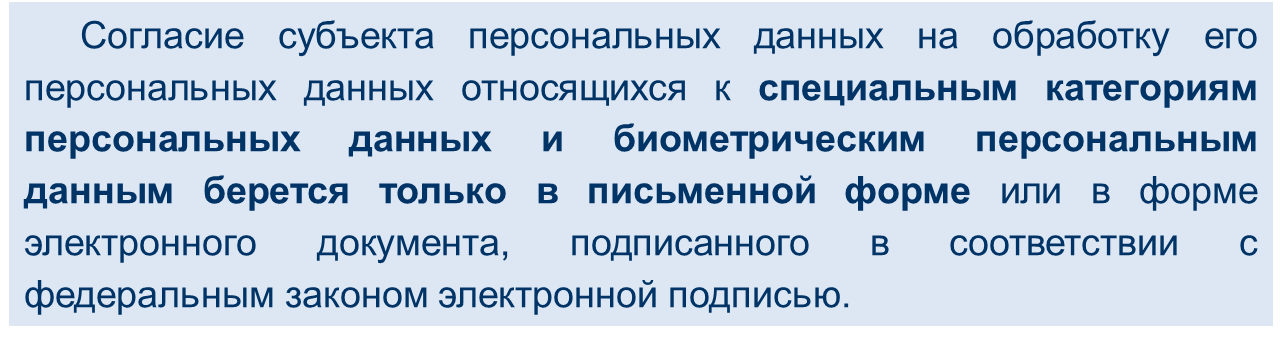 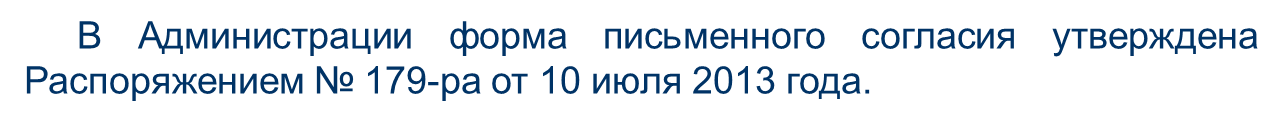 Обеспечение безопасности ПДн. Простые правила
Существует два вида обработки персональных данных: автоматизированный и неавтоматизированный.
Обработка персональных данных является неавтоматизированной, если осуществляется при непосредственном участии человека.
1. Обработка персональных данных, содержащихся в информационной системе персональных данных либо извлеченных из такой системы считается осуществленной без использования средств автоматизации (неавтоматизированной), если такие действия с персональными данными, как использование, уточнение, распространение, уничтожение персональных данных в отношении каждого из субъектов персональных данных, осуществляются при непосредственном участии человека.
2. Обработка персональных данных не может быть признана осуществляемой с использованием средств автоматизации только на том основании, что персональные данные содержатся в информационной системе персональных данных либо были извлечены из нее.
Автоматизированная обработка включает операции, осуществляемые полностью или частично с помощью автоматизированных средств: хранение данных, осуществление логических и/или арифметических операций с этими данными, их изменение, уничтожение, поиск или распространение .
С чего начать защиту?
Информационная система персональных данных (ИСПДн) — информационная система, представляющая собой совокупность персональных данных, содержащихся в базе данных, а также информационных технологий и технических средств, позволяющих осуществлять обработку таких персональных данных с использованием средств автоматизации или без использования таких средств
С чего начать защиту?
Безопасность ПД при их обработке в ИСПД обеспечивает оператор или лицо, которому на основании договора оператор поручает обработку персональных данных – уполномоченное лицо. При этом оператор должен заключать договор с уполномоченным лицом. Существенным условием этого договора является обязанность уполномоченного лица обеспечить конфиденциальность и безопасность ПД при их обработке в ИСПД.
С чего начать защиту?
Обеспечение безопасности ПД при их обработке в ИСПД достигается путем исключения несанкционированного, в том числе случайного, доступа к персональным данным, результатом которого может стать уничтожение, изменение, блокирование, копирование и распространение персональных данных. Обязанность по обеспечению безопасности ПД при их обработке в ИСПД полностью возлагается на оператора персональных данных.
      В связи с этим оператор обязан:
проводить мероприятия, направленные на предотвращение несанкционированного доступа (далее НСД) к ПД и (или) передачи их лицам, не имеющим права доступа к такой информации;
своевременно обнаруживать факты НСД к персональным данным;
не допускать воздействия на технические средства автоматизированной обработки ПД, в результате которого может быть нарушено их функционирование;
незамедлительно восстанавливать ПД, модифицированные или уничтоженные вследствие несанкционированного доступа к ним;
осуществлять постоянный контроль за обеспечением уровня защищенности ПД.
С чего начать защиту?
Для обеспечения безопасности персональных данных оператор ПД или уполномоченное лицо обязаны провести следующие мероприятия:
определить угрозы безопасности персональных данных при их обработке и построить модель угроз;
разработать на основе модели угроз системы защиты персональных данных, обеспечивающих нейтрализацию предполагаемых угроз с использованием методов и способов защиты персональных данных, предусмотренных для соответствующего класса информационных систем;
проверить готовность средств защиты информации к использованию с составлением заключений о возможности их эксплуатации;
установить и ввести в эксплуатацию средства защиты информации в соответствии с эксплуатационной и технической документацией;
обучить персонал работе со средствами защиты информации;
С чего начать защиту?
вести учет применяемых средств защиты информации, эксплуатационной и технической документации к ним, носителей персональных данных;
вести учет лиц, допущенных к работе с персональными данными в информационной системе;
контролировать соблюдение условий использования средств защиты информации, предусмотренных эксплуатационной и технической документацией;
разбирать и составлять заключения по фактам несоблюдения условий хранения носителей персональных данных, использования средств защиты информации, которые могут привести к нарушению конфиденциальности персональных данных или другим нарушениям, приводящим к снижению уровня защищенности персональных данных; осуществить разработку и принятие мер по предотвращению возможных опасных последствий подобных нарушений;
составить описание системы защиты персональных данных.
Обеспечение безопасности ПДн. Простые правила
Автоматизированная обработка персональных данных
Необходимые меры технической защиты информации:
Проводится обследование персональных компьютеров (ПК)

Разрабатывается техническая документация (модель угроз, технические паспорта и т.д.) 

На ПК устанавливаются средства защиты информации:
	- от несанкционированного доступа (Соболь, Dallas Lock, Страж)
	- средства антивирусной защиты (Dr. Web, AVP)
	- системы обнаружения вторжений (VipNet Client, SSEP)
	- межсетевые экраны (VipNet Client, SSEP, D-Link)

Оценивается эффективность 
     принятых мер

И только тогда на Вашем ПК возможна 
обработка персональных данных
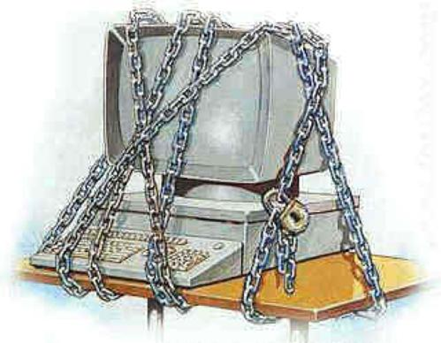 Средства криптографической защиты информации
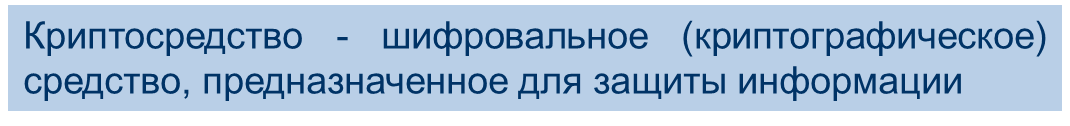 Средства шифрования (ViPNet Client)


Средства электронной подписи (КрипроПро CSP)

Носители ключевых документов (Рутокен, eToken, Smart Card, и т.п.)
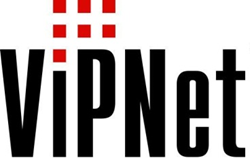 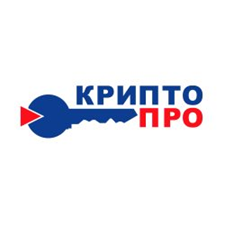 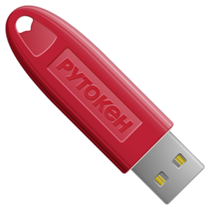 Обеспечение безопасности ПДн. Простые правила
Блокировка ПК
Сложный пароль
Проверка внешних носителей информации
Не использовать открытые сети для передачи данных
Не передавать данные своей учётной записи
Не позволяйте другим лицам пользоваться вашей учетной записью
При любой проблеме с ИС обращайтесь к администратору ИС
Ответственность
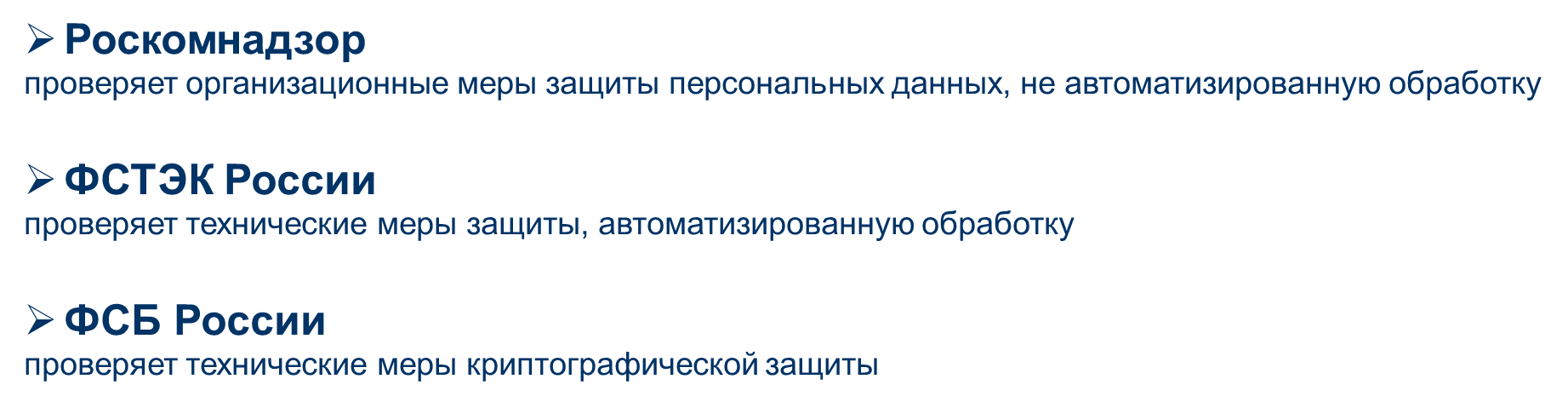 Ответственность
Административная ответственность
Ответственность
Уголовная ответственность
ст. 137  УК РФ – незаконное собирание и распространение сведений о частной жизни лица, составляющих его личную и семейную тайну, без его согласия либо распространение этих сведений в публичном выступлении;
ст. 140  УК РФ – неправомерный отказ должностного лица в предоставлении документов и материалов, непосредственно затрагивающих права и свободы гражданина, либо предоставление гражданину неполной или заведомо ложной информации;
ст. 272  УК РФ – неправомерный доступ к охраняемой законом компьютерной информации, если это деяние повлекло за собой уничтожение, блокирование, модификацию либо копирование информации, нарушение работы ЭВМ, системы ЭВМ или их сети.
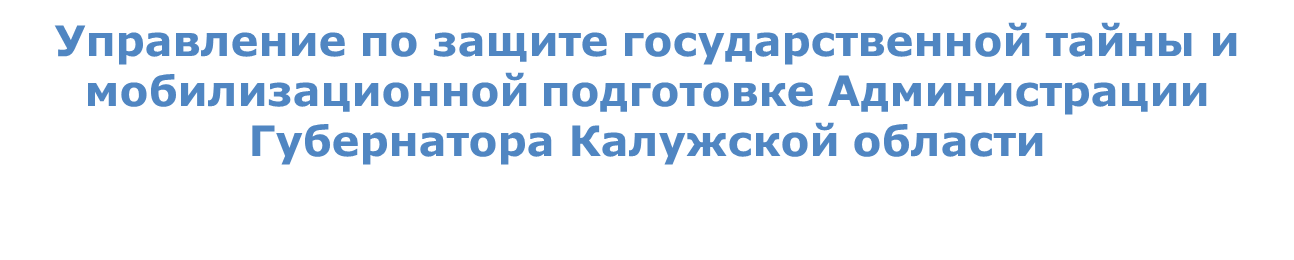 Спасибо за внимание!
Так делать нельзя!
Так делать нельзя!
Так делать нельзя!
Так делать нельзя!
Так делать нельзя!
Так делать нельзя!